بسم الله الرحمن الرحيم
The Patient "Doctor -Relationship
DR. JAWAHER A. AL-NOUH
Consultant psychiatrist-K.K.U.H
CONTENTS:
WHY?
EFFICTIVE P-D-R.
Levels of communication.
The good rapport.
Establishing Rapport.
Transference
Counter transference
Models of interaction between D. and P.
Importance of P-D-R
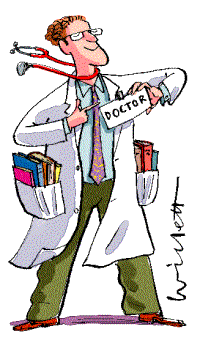 D.P.R
To diagnose, manage, and treat an ill person, doctors and therapists must learn to listen. 

They need the skills of active listening, which means listening both to what they and the patient are saying and to the undercurrents of the unspoken feelings between them
Levels of communication:
1-what the person believes about him self.
2-what he wants others to believe about him.
3-who the person really is.

Learn to monitor:
 what actually said(content)
 what meant to be said .(process)
An effective relationship is characterized by good rapport
What is rapport?
 it is the spontaneous, conscious feeling of harmonious responsiveness that promotes the development of a constructive therapeutic alliance.
Establishing Rapport
1  -putting patients and interviewers at ease;
2  -finding patients' pain and expressing Compassion.
      3-evaluating patients' insight and becoming an ally.
      4-showing expertise.
      5- establishing authority as physicians and therapists
     .6- balancing the roles of empathic listener, expert, and 
       authority.
Empathy
-it is a way of increasing rapport.
It is not a universal human capacity.
It is understanding what other people are feeling .,missing in some personality disorders.
Cannot be created but can it be focused and
Deepened.
Transference :
The pt are transferring feelings toward others in their life onto the physician.

Counter transference:
Emotional reactions to the pt from the doc that often involve the doctor  past experience.
Difficult Doctor-Patient R.
The Seductive Patient.
The “Hateful” Patient.,nd opinion,fail to recover
The Patient With a Thousand Symptoms.
The Patient  who refused or defeat to help themselfves.
Un cooperative pt.,The Mentally Disturbed Patient.
The Dying Patient.
Models of interaction between doctor and patient
1-the paternalistic model.
2-the informative model.
3-The interpretive model.
4-the deliberative model.
بسم الله الرحمن الرحيم
Erikson's Theory of Psychosocial Development ;
DR. JAWAHER A. AL-NOUH  
(F.K.S.U.P)
Consultant psychiatrist-K.K.U.H
Objectives:
1-list all of eriksons stages of development.

2-explain the effect of successful resolution of each stage on an individual.
3-explain the effect of unsuccessful resolution of each stage on an individual.
4-the link between erickson p.t. and care delivery.
What is Psychosocial Development?
Erik Erikson’s theory of psychosocial development is one of the best-known theories of personality in psychology. Much like Sigmund Freud, Erikson believed that personality develops in a series of stages. (8 stages).Unlike Freud’s theory of psychosexual stages, Erikson’s theory describes the impact of social experience across the whole lifespan.
[Speaker Notes: L
18]
One of the main elements of Erikson’s psychosocial stage theory is the develoment of ego identity.1 Ego identity is the conscious sense of self that we develop through social interaction.
According to Erikson, our ego identity is constantly changing due to new experience and information we acquire in our daily interactions with others.
 In addition to ego identity, Erikson also believed that a sense of competence also motivates behaviors and actions. Each stage in Erikson’s theory is concerned with becoming competent in an area of life.
If the stage is handled well, the person will feel a sense of mastery, which he sometimes referred to as ego strength or ego quality-
(successful resolution_positive)
 If the stage is managed poorly, the person will emerge with a sense of inadequacy.(un-successful resolution-negative)
- In each stage specific tasks must be accomplised
Erikson's Psychosocial Stages Summary Chart
the link between e.s.p.d.t and care delivery
Caregiver and environmental factors  are important factors in the first 7 stages .

Basic task is the trusting relationship which mainly rests with caregivers
(it is not what your mother can do for you that counts, but the way she does it.